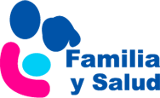 Actividades preventivas entre los 14-18 años
Esther Serrano Poveda. Pediatra
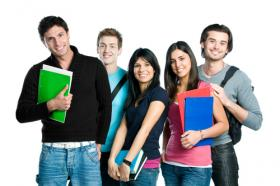 www.familiaysalud.es
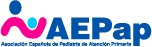 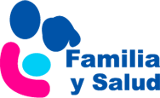 Programa de Salud Infantil
¡Ultima revisión de salud por su pediatra!
Edad: sobre los 14 años
Actividades preventivas:
Entrevista
Exploración
Consejo
Vacunación
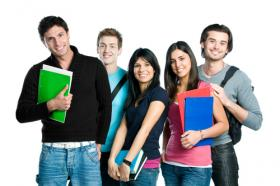 www.familiaysalud.es
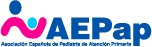 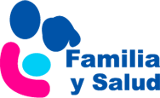 Actividades preventivas
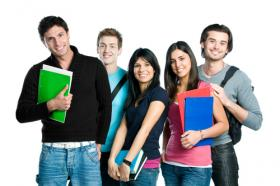 www.familiaysalud.es
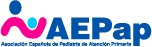